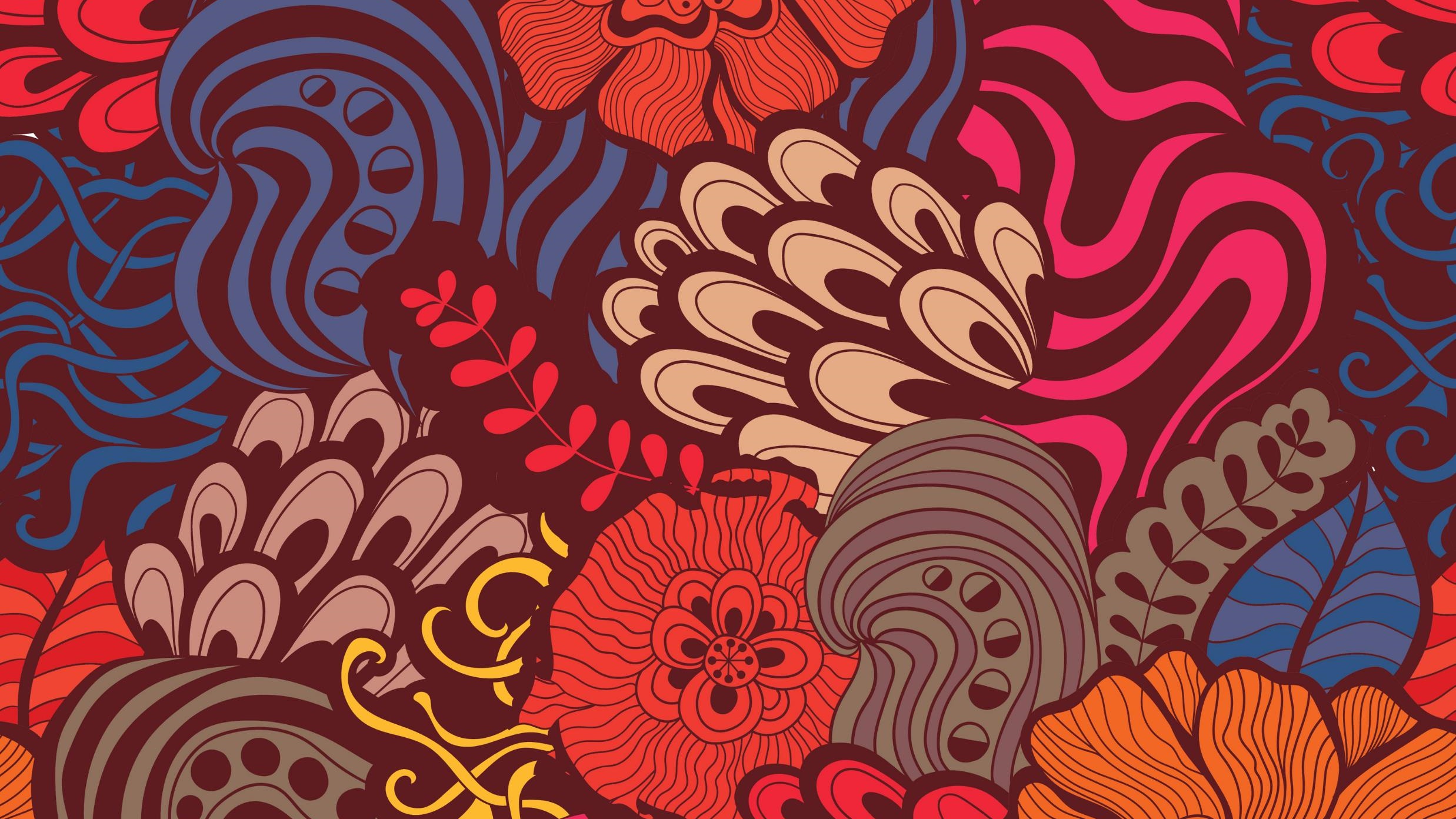 History of clinical psychology
Lucie Stroupková, 5.3.2020
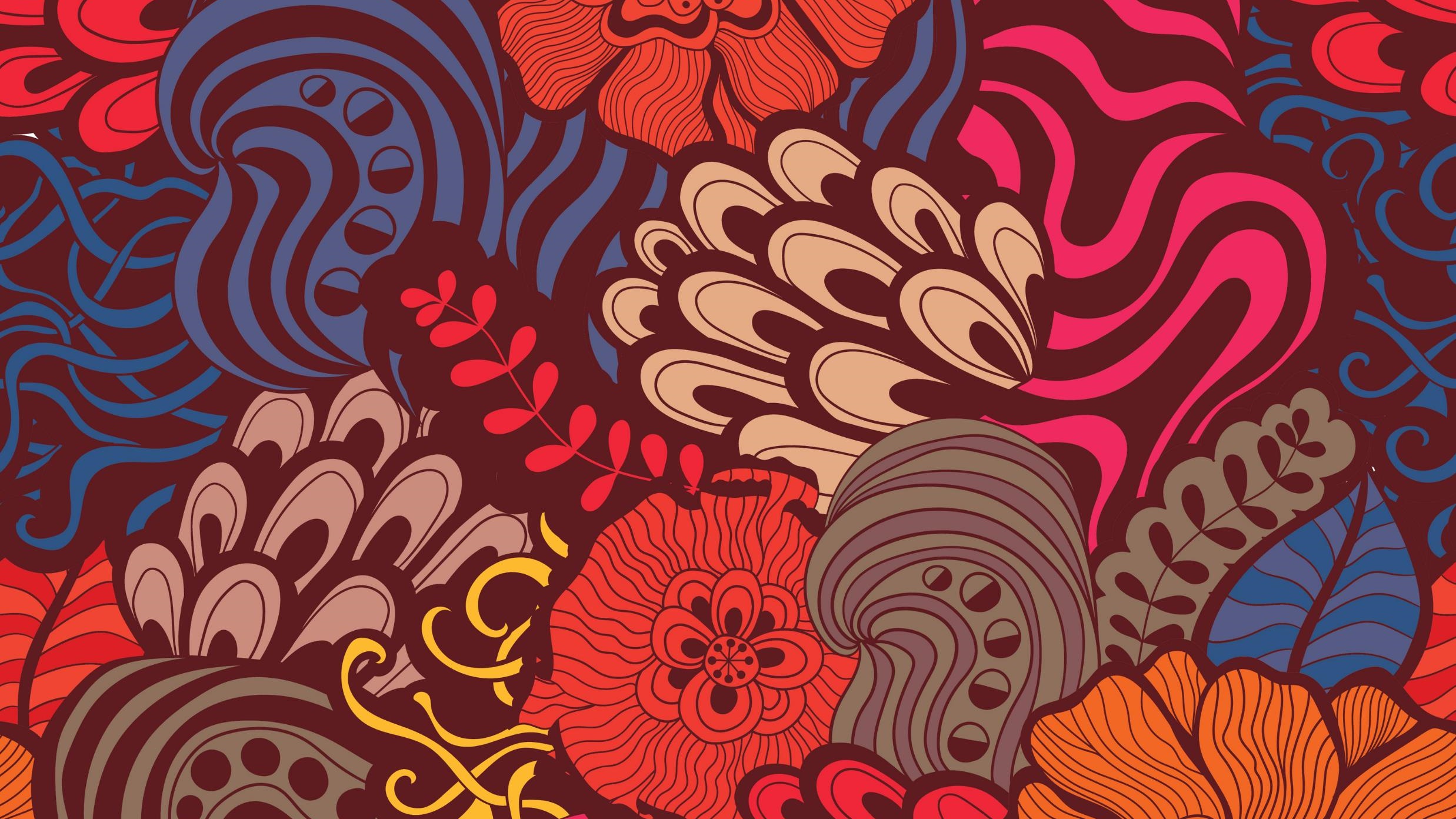 Clinical Psychology
First psychological experiment..
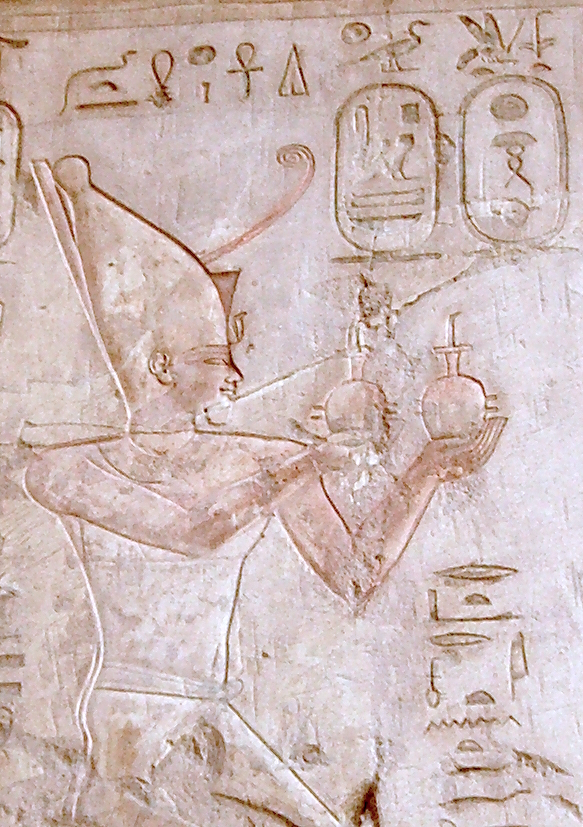 Psamtik I.
7th cent BC
Hypothesis: Egyptians are the most ancient nation on the world
Method: Two kids -> herder -> silence
Result: „Bekos, bekos!“
Conclusion: Phrygians are more ancient than Egyptians
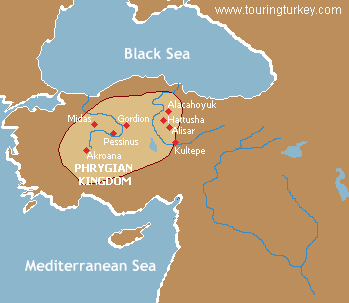 05.03.2020
Ancient history
Our thoughts come from God/Gods
Illiad, Odysey – Gods tell the protagonists what to do, speak to the warriors

Bible: mental illness seen as a punishment or a test from God
„The Lord will afflict you with madness, blindness and confusion of mind.“ (Deuteonomium, 28, 28)
05.03.2020
Antique Greece
Expansion of education and philosophy
Psychological questions in philosophy 
Alkmaion – found optic nerve -> optic organs send perceptions to the brain by air canals and in the brain the ideas are derived
Demokritos - everything is made of atoms -> things reflect their picture to the atoms of air -> atoms of eye -> atoms of brain -> perception 
Protagoras – „Man is the measure of all things“
Hippocrates – mental balance = balance of 4 bodily fluids
 – bile, black bile phlegm, blood -> disbalance = mental disease
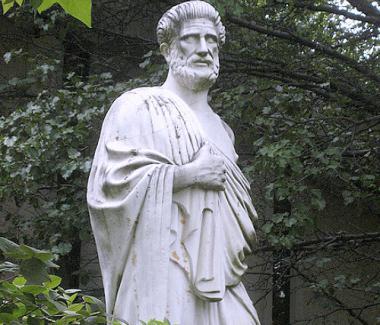 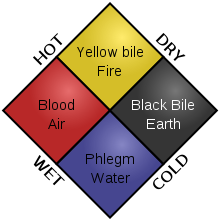 05.03.2020
Ancient history - treatment
Egypt 15 cent. BC
Prayers to chase away demons 
Temple treatment – Imhotep temple 
Suggestion, hypnoses, sleep
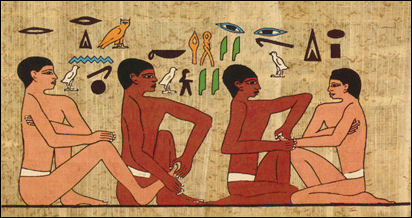 05.03.2020
Antique Greece
Socrates
we already know everything, we just have to recall that -> questioning
Plato 
we do not know everything but we cannot trust our senses -> logical deduction
Cart with horses – first theory of personality
Aristotle
All the things has their forms/similarities (heavy, round, etc.)
 -> connection of the forms in heart -> ideas
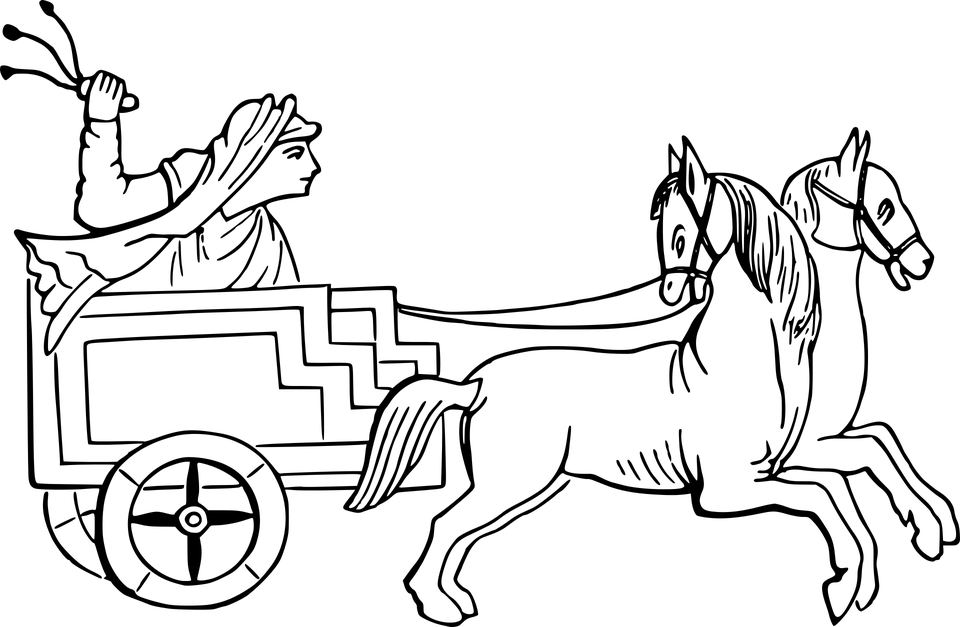 05.03.2020
Antique Greece - treatment
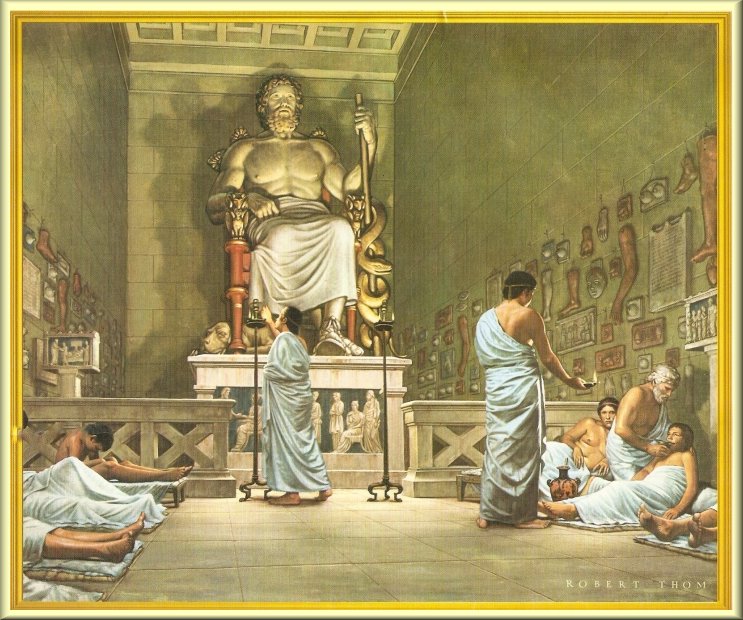 Antique Greece 1000 BC
Asklepion´s temples (asklepions) 
in the countryside
diet, climate, baths
Galenos (130-200BC)
Based on Hippocrates theory -> bloodletting
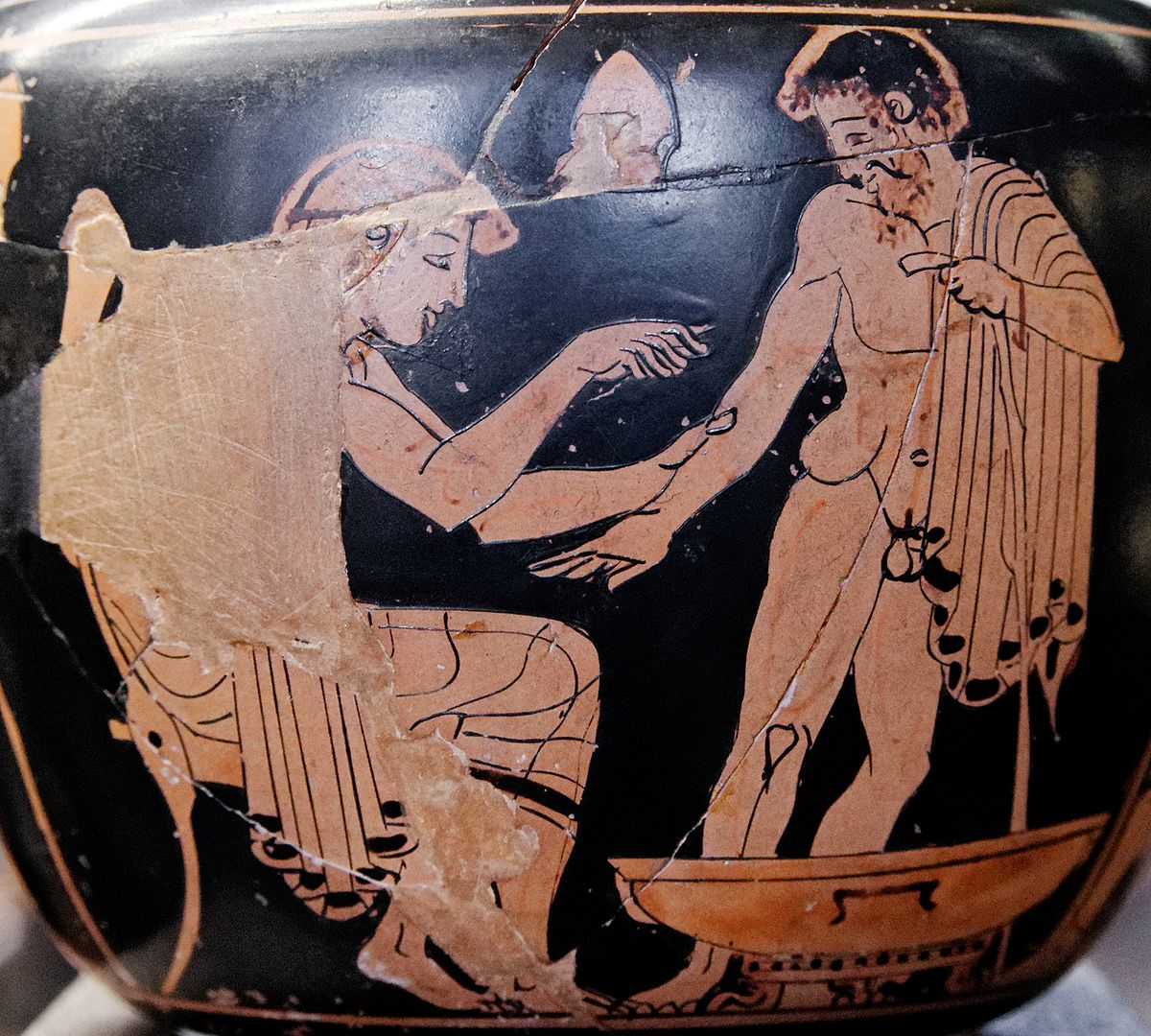 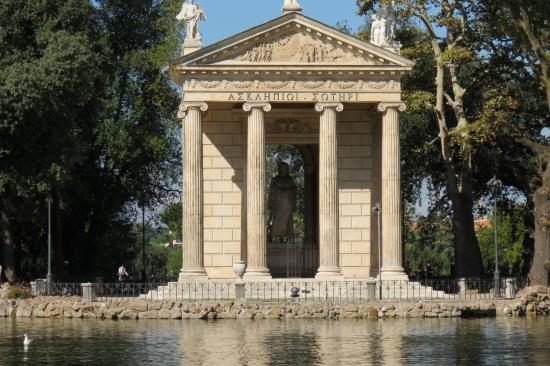 05.03.2020
Middle ages
The end of the Western Roman Empire Roman Empire (476) / America Discovery (1453) – 17th century
Impact of Catholic Church
Causes of mental diseases („insanity“): demons, witches, sins
bishop Nicholas Ores-me – melancholy (disseas)
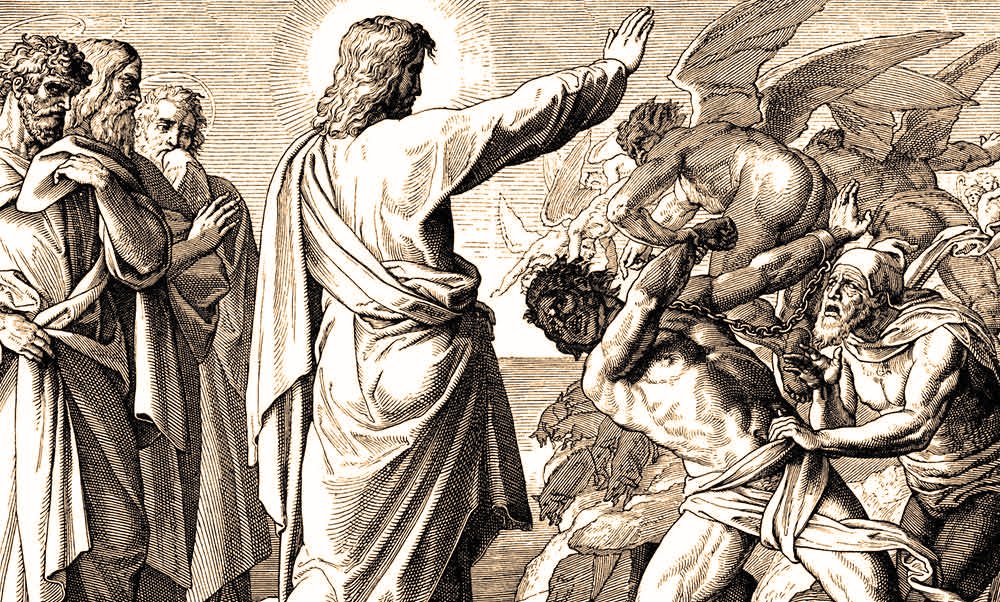 05.03.2020
Middle ages - treatment
Impact the hands of Catholic Church
Mental disease = caused by Evil, demonic possessions
Witches processions – Hammer of Witches (1487) – Jakob Sprener
„Treatment“ of the „fools“
Cages of the fools
Settlements of the fools near monasteries
Asylums 
Bloodletting, burning top of the head with iron bars
Savonarola – sleep, putting flasks, baths in tepid water, laxatives
05.03.2020
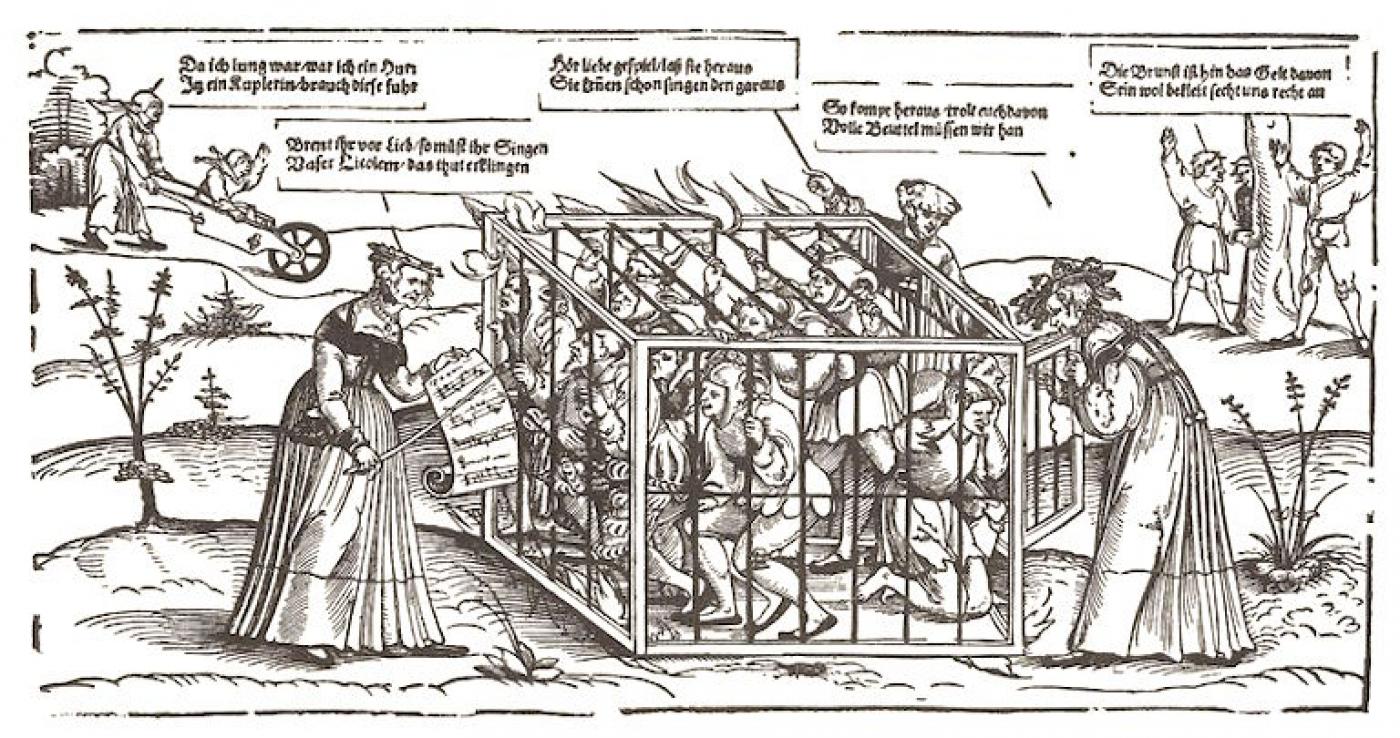 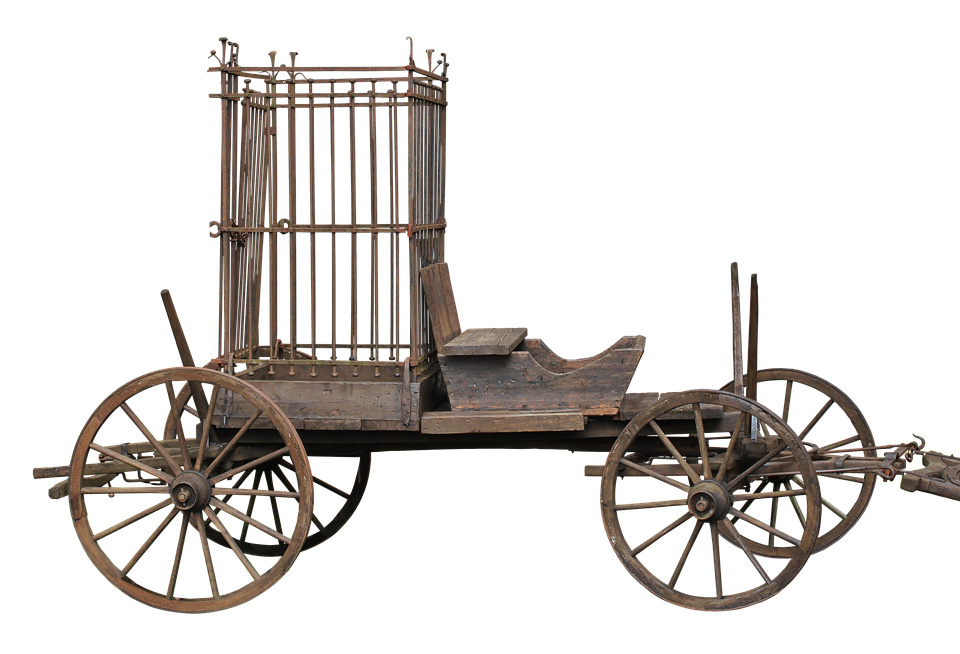 05.03.2020
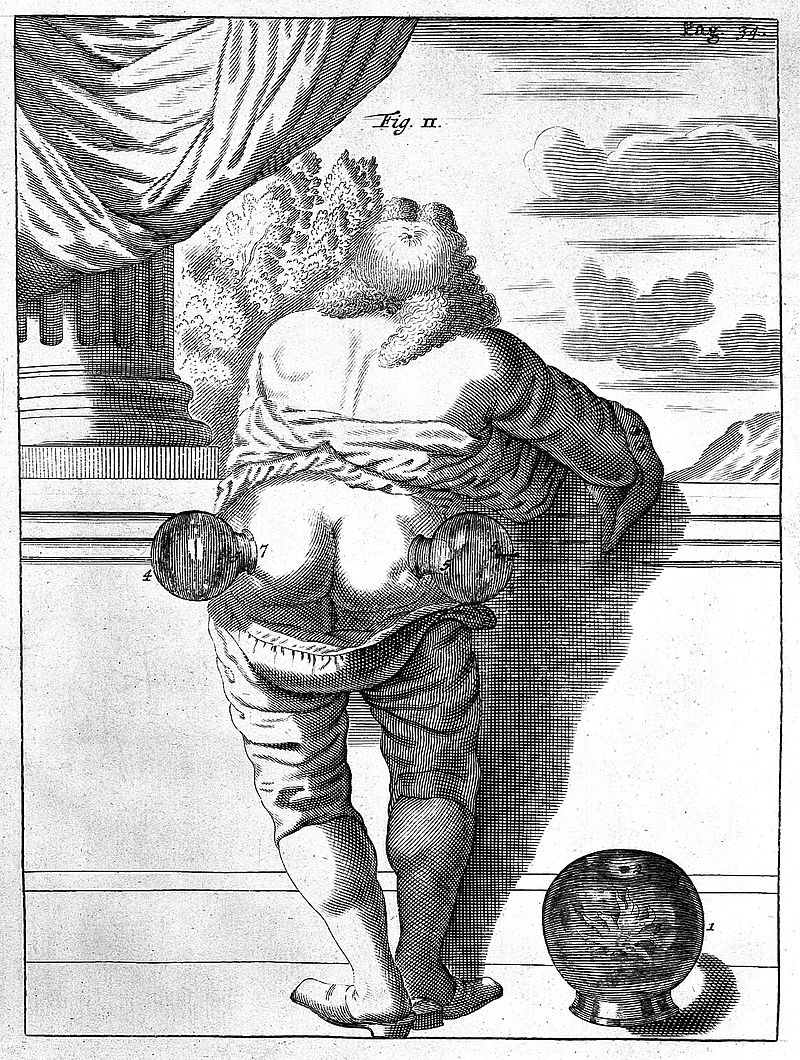 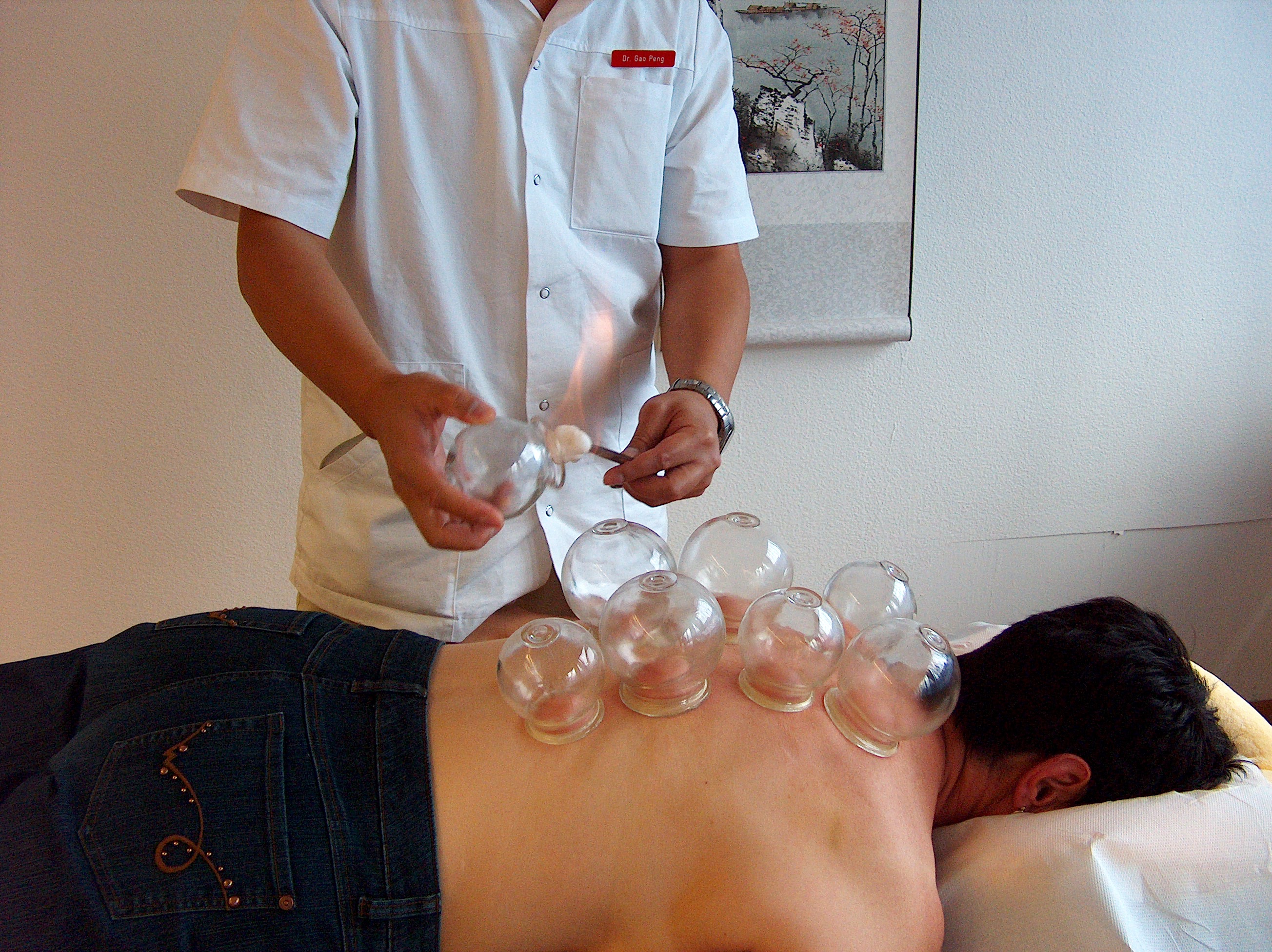 05.03.2020
Renaissance
Observation and physical view on the world overshadows religious viewpoints
René Descartes: duality of the soul and body -> basis for western understanding of mental illness until recently
Biological explanations for psychological problems

Johan Weyer – observation of patients -> described psychopathological symptoms
05.03.2020
Reinnesance - treatment
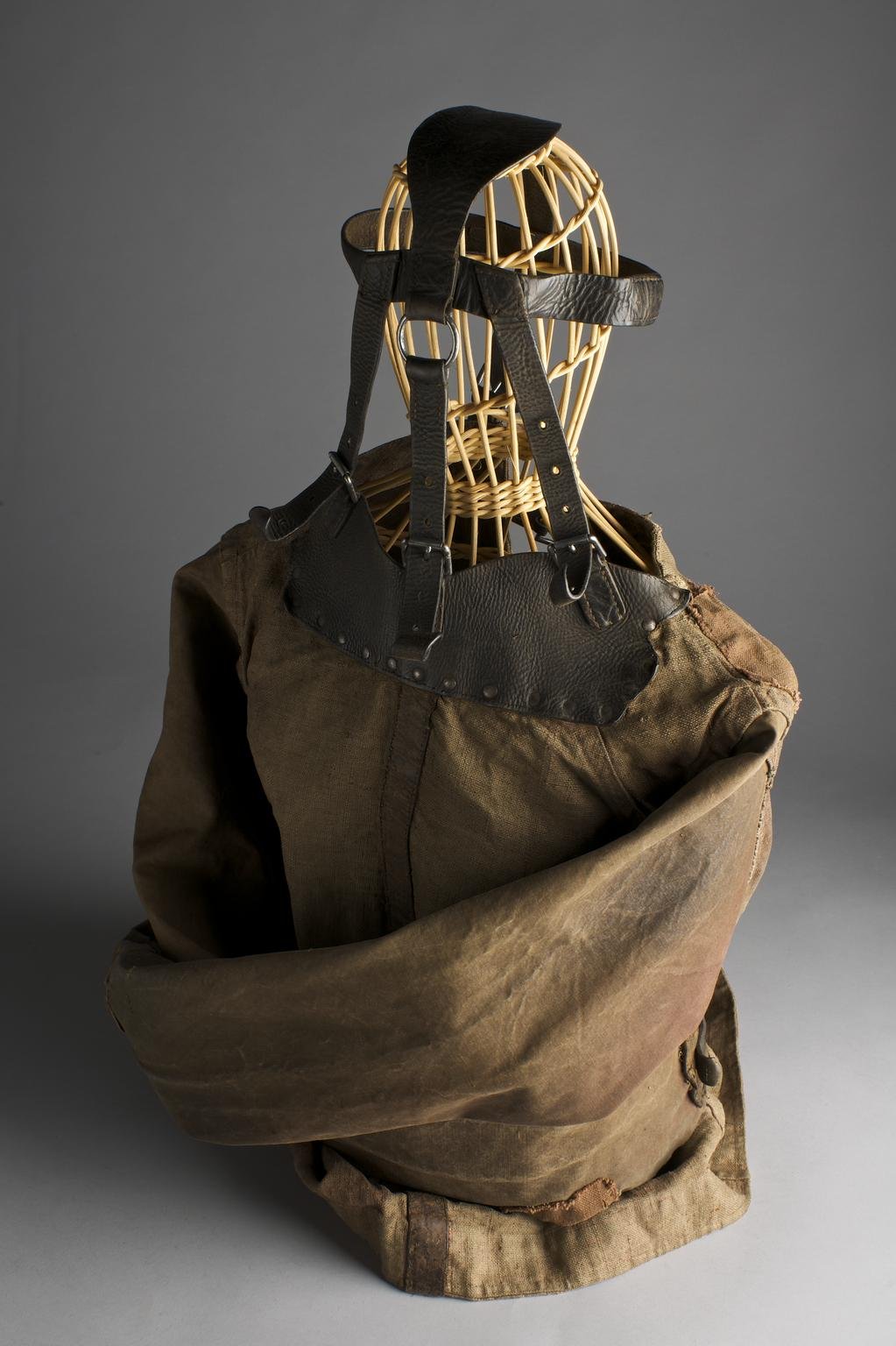 Treatment of the people with mental illness gets to the hands of doctors
Mental illness is believed to be caused by brain, brain demage, tumors
Asylums aside the society
Water treatment, massages, physical exercise, sleep-inducing substances
Dangerous patients – locked in towers or cells
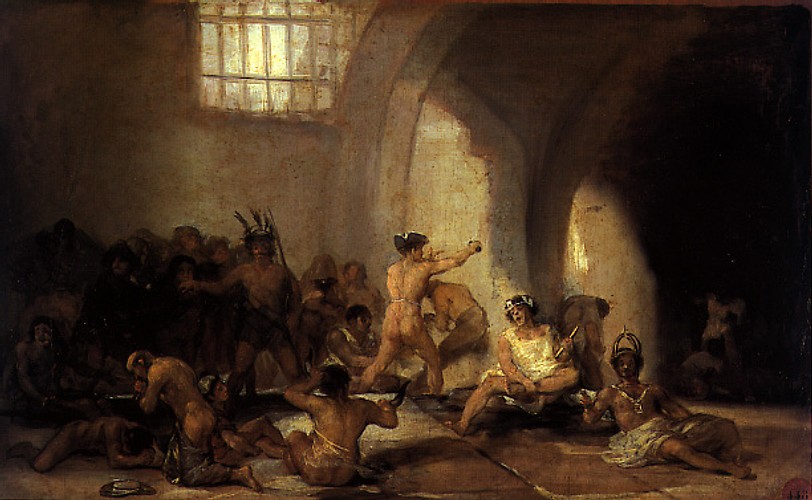 05.03.2020
Late 18th and 19th century
Knowledge and care in the hands of doctors – Birth of Psychiatry
Benjamin Rush – first psychiatric text in psychiatry admitting that mental illness might be caused by our mind
Phillipe Pinel – Psychiatrist – book on the classification of diseases
Gall – skull physiology
Mental illness is primarily physical condition but may be influenced or caused by our mind
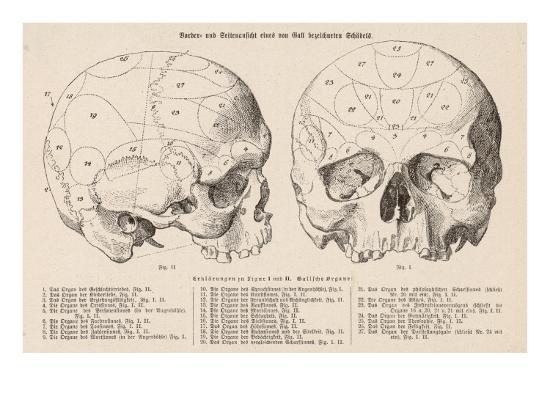 05.03.2020
Late 18th and 19th century treatment
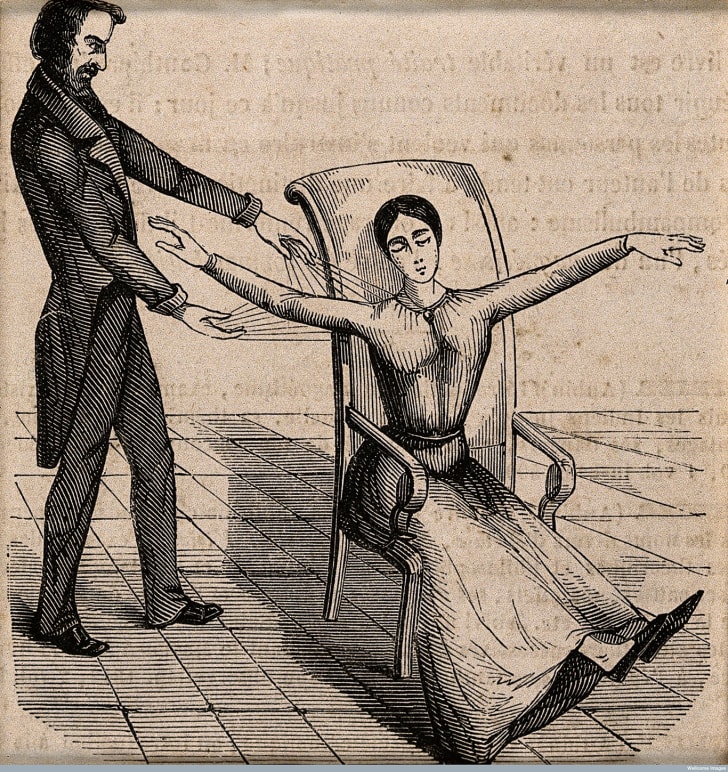 Franz Mesmer 
magnetic force in our bodies influenced by gravitation of the planets
Magnets, iron bars, his own magnetic force
Experiment with „magneting“ over doors
Mesmerism -> hypnoses
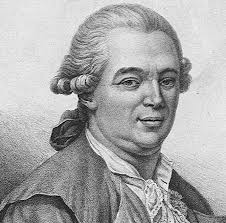 05.03.2020
Late 18th and 19th century treatment
Philipe Pinel
physician
Improved living conditions of the patients in hospitals
Bicetre – male asylum – horrible conditions, patients restrained by chains for years
Removed chains from those with no violent behaviour
Bleeding, purging, blistering -> „psychodrama“, working
60% death patients/first two years -> 10% …
La Salpetriere – female asylum
Keeping case histories
-> soon in whole Europe
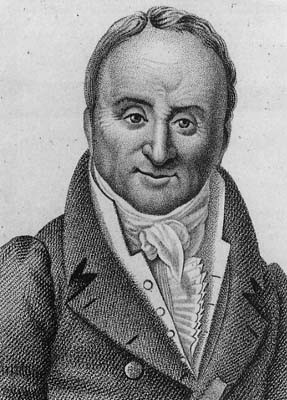 05.03.2020
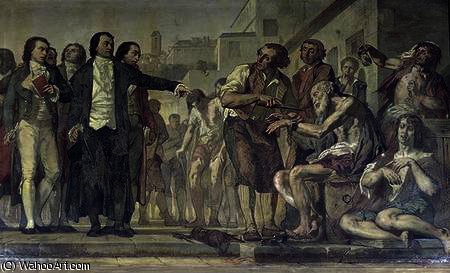 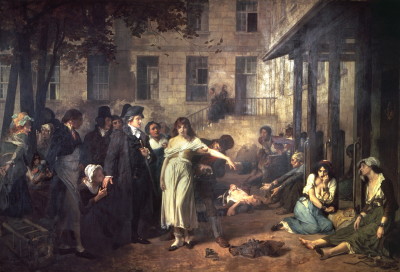 05.03.2020
Birth of Psychology
Helmoltz, Müller, Fechner, James, …
1879 Wilhelm Wundt – first laboratory of psychology in Liebzig, Germany – birth of psychology
1892 Foundation of American Psychological Association

One of very few fields that first had a science and then clinical approach
05.03.2020
Birth of Psychoanalysis
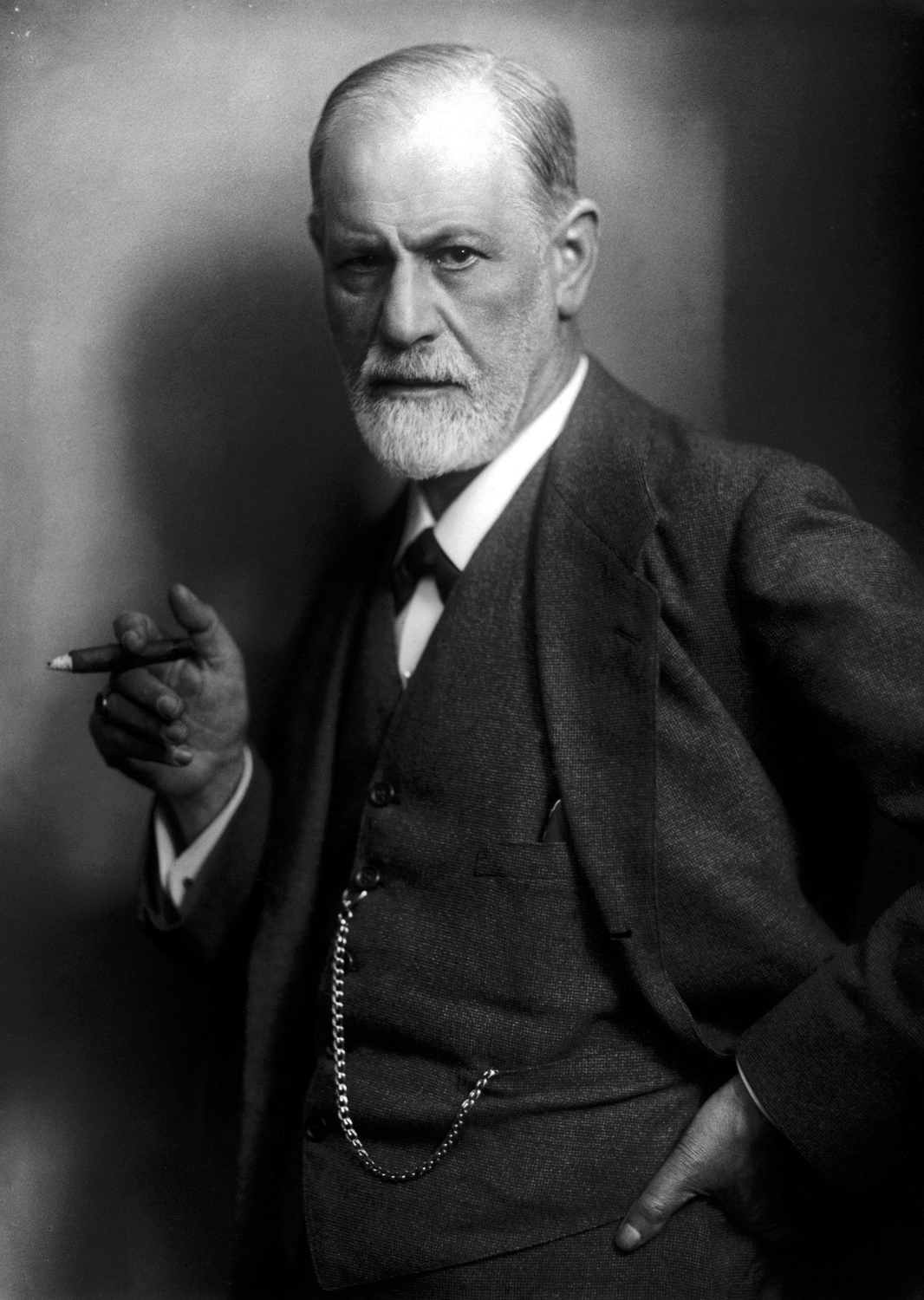 Sigmund Freud (1856-1939)
Austrian neurologist
Psychological explanations of the disorders
Baseline for clinical approach
05.03.2020
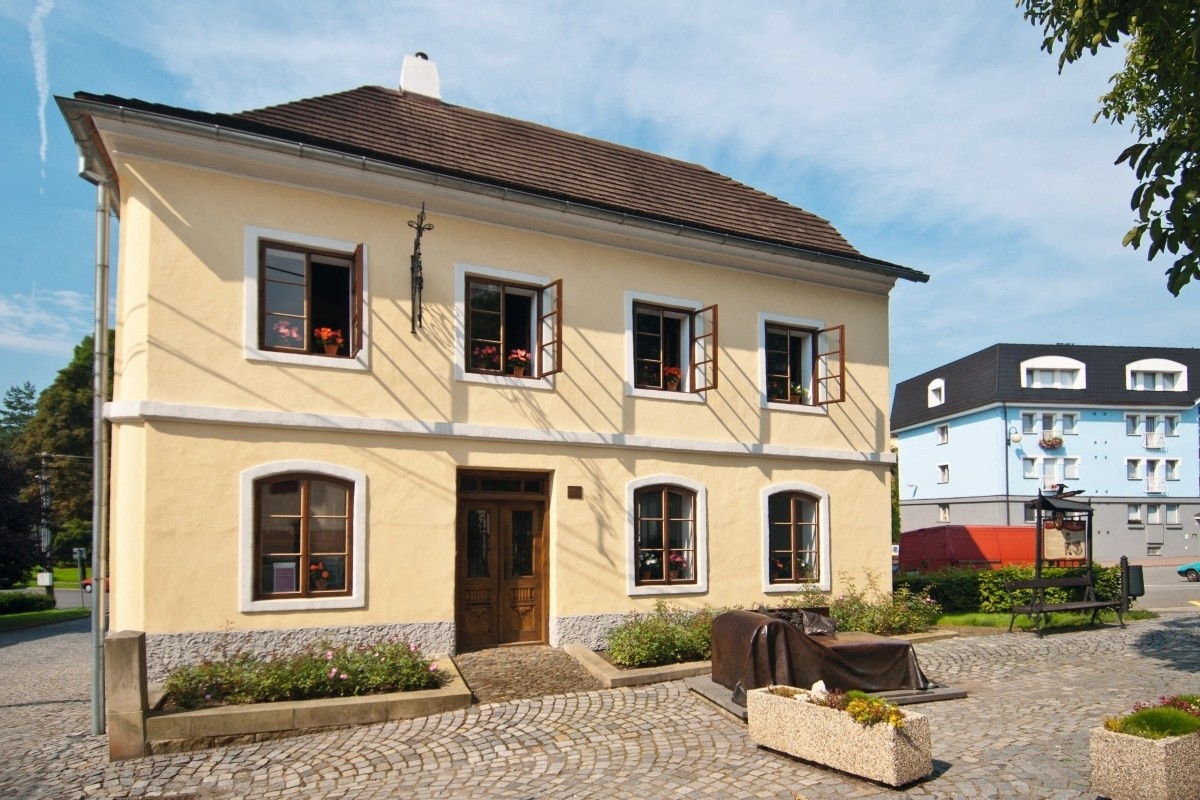 Travel tip
Příbor – birthtown of Sigmund Freud
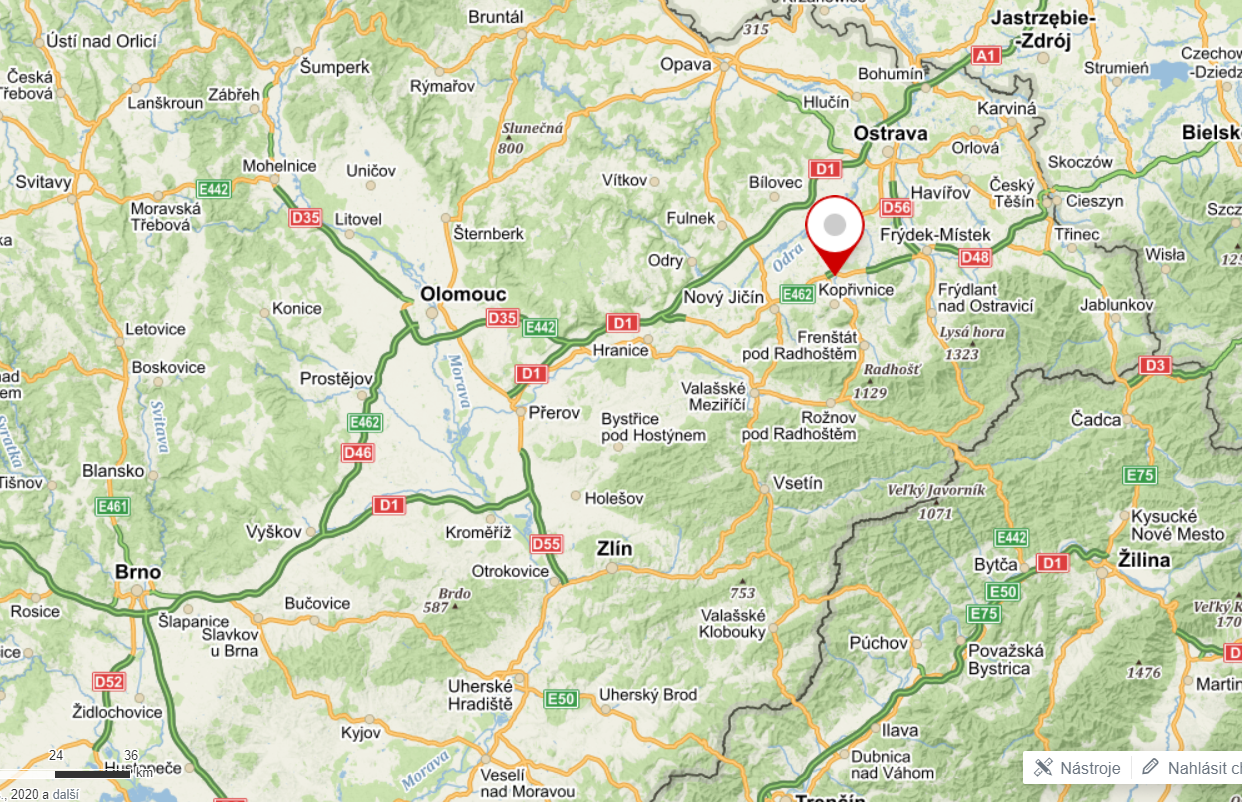 05.03.2020
Birth of Clinical Psychology
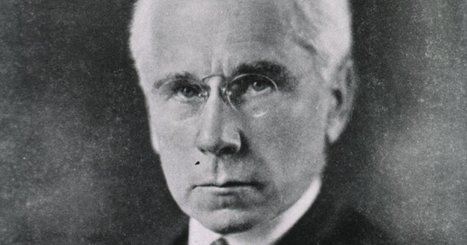 Lightner Witmer (1867-1956)
Born in USA
Wunds doctoral student
Back in USA – University of Pennsylvania – asked to work with 14 year-old boy with severe difficulty with spelling and recognising witten words -> Psychological clinic -> CLINICAL PSYCHOLOGY

Clinical psychology – careful application of scientific psychological knowledge into human problems solving -> APA rejected
-> Witmer established training in Clinical Psychology at University of Pennsylvania -> hospial for kids with mental disabilities
-> 1917 American Association of Clinical psychology -> APA loosing members -> Clinical section
05.03.2020
Milestones in 19th and 20th century
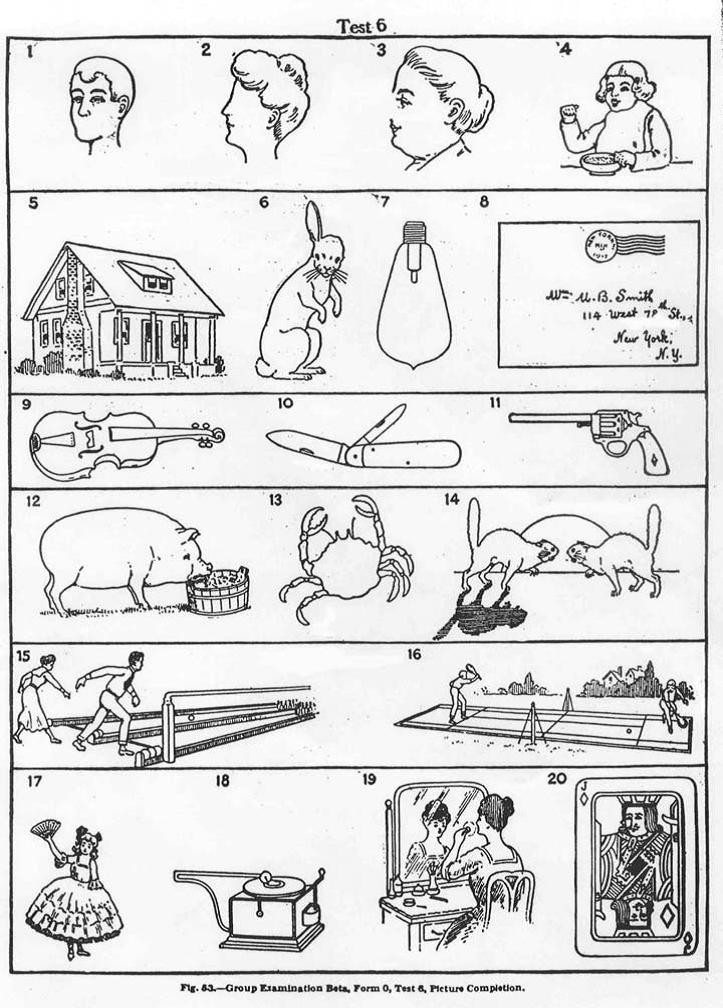 Galton 
Binet
World War I. – need to asess -> Army Alpha and Beta -> Assessment in PsychologyPsychologists assesses psychological assessment – Army Alpha and Beta
World War II. –> PTSD -> need to treat -> more PhD students necessary -> New psychoterapeutic approaches
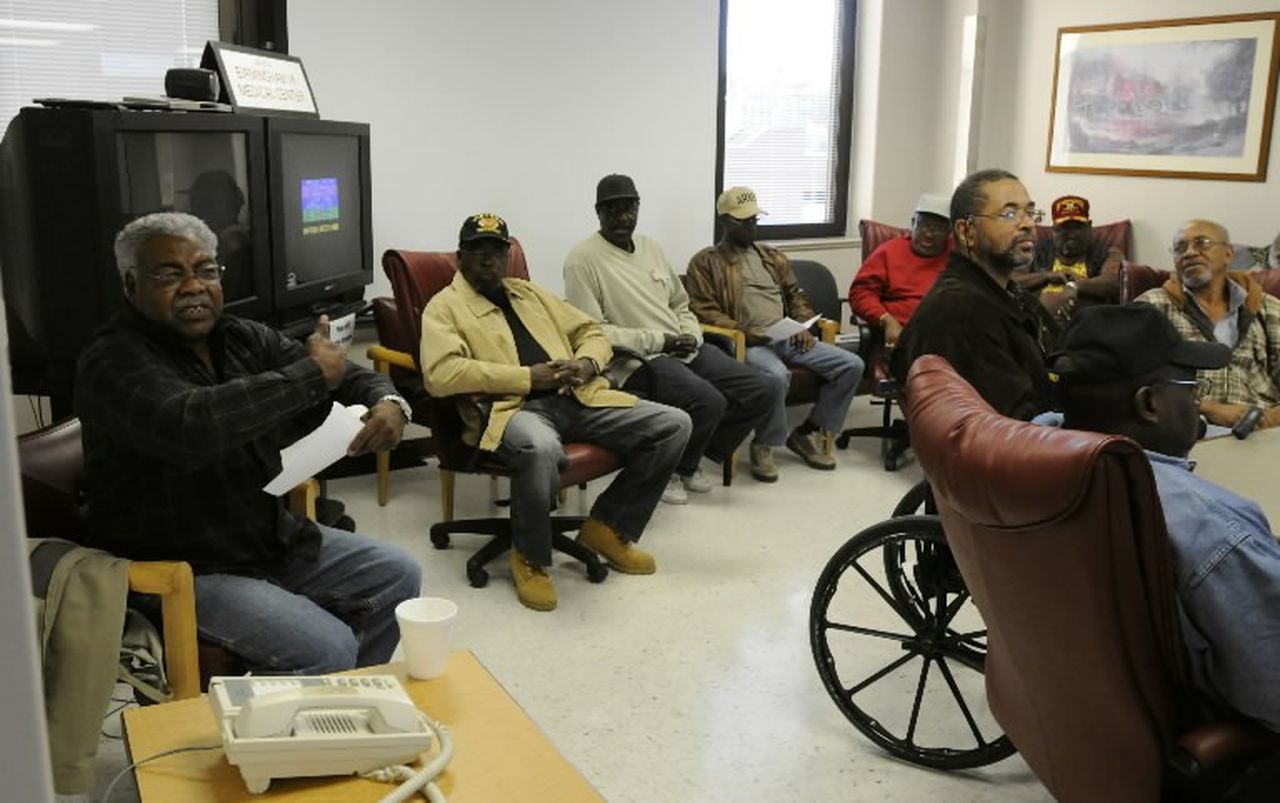 05.03.2020
Clinical Psychology
Research
Characteristics of psychopathology, basic understanding of psychopathology, prevalence, effectiveness of psychotherapy
Treatment – Application of Scientific knowledge psychoterapeutical approaches

Assessment
Prevention
05.03.2020
What is clinical psychology today?
05.03.2020
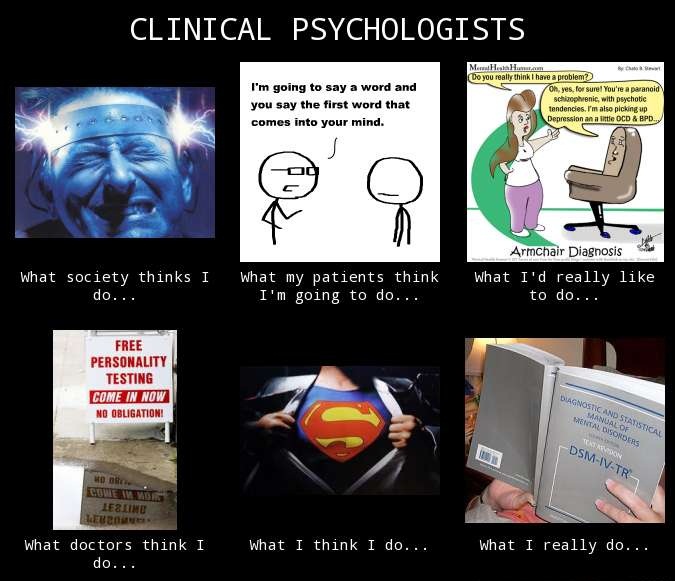 Thank you for your attention 
05.03.2020
References:
Gould, S. J. (1996). The mismeasure of man. New York: Norton.
Hunt, M. M. (2007). The story of psychology. New York: Anchor Books
Svoboda, M., Češková, E., Kučerová, H. (2006). Psychopatologie a psychiatrie. Praha: Portál.
Historical overview of clinical psychology (n.d.). https://www.zeepedia.com/read.php?historical_overview_of_clinical_psychology_the_greek_period_clinical_psychology&b=84&c=4
History of clinical psychology (n.d.). https://www.zeepedia.com/read.php?history_of_clinical_psychology_research_assessment_conclusion_clinical_psychology&b=84&c=5
How clinical psychologist became involved in treatment (n.d.). https://www.zeepedia.com/read.php?how_clinical_psychologists_became_involved_in_treatment_clinical_psychology&b=84&c=6
05.03.2020